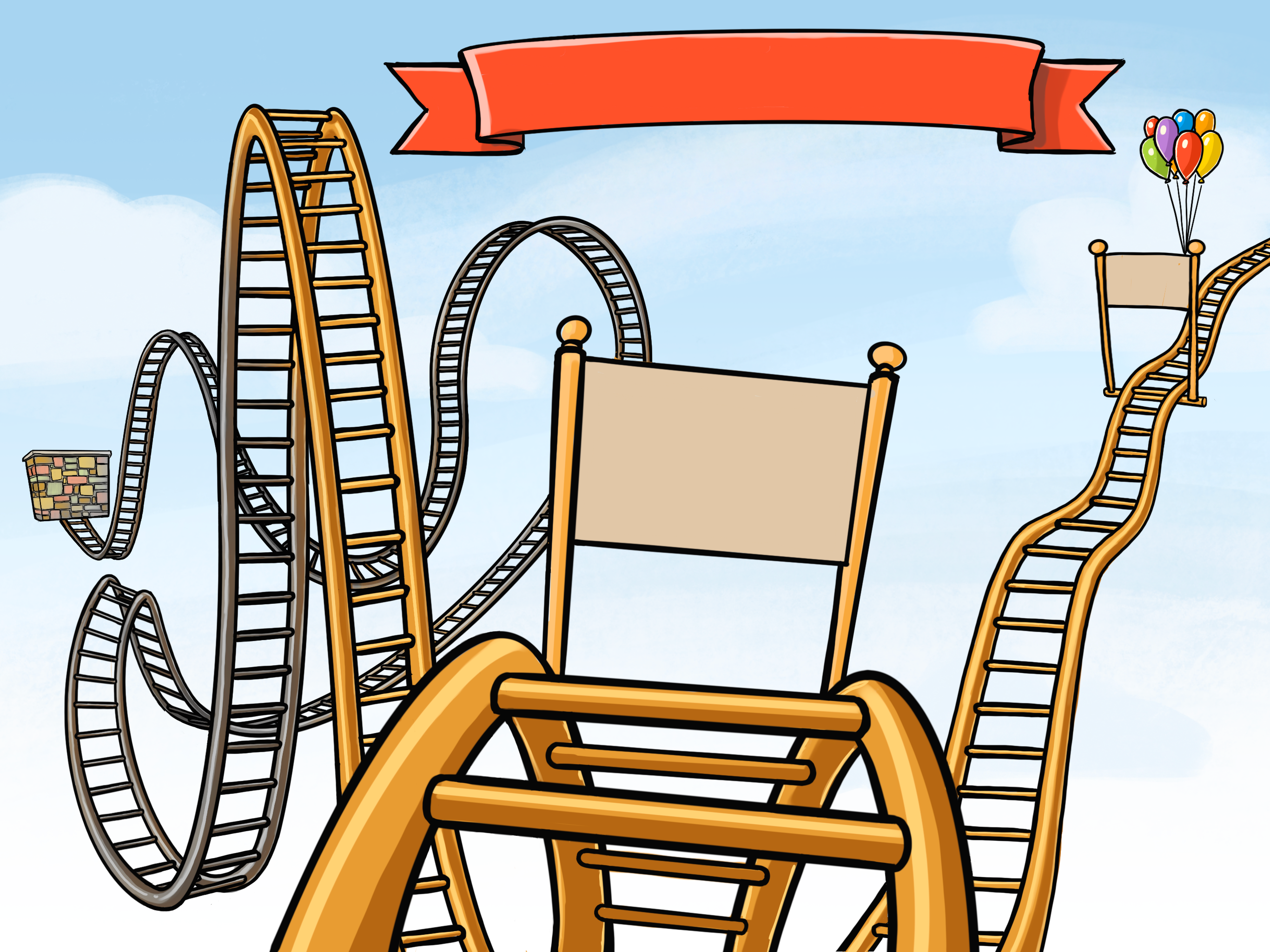 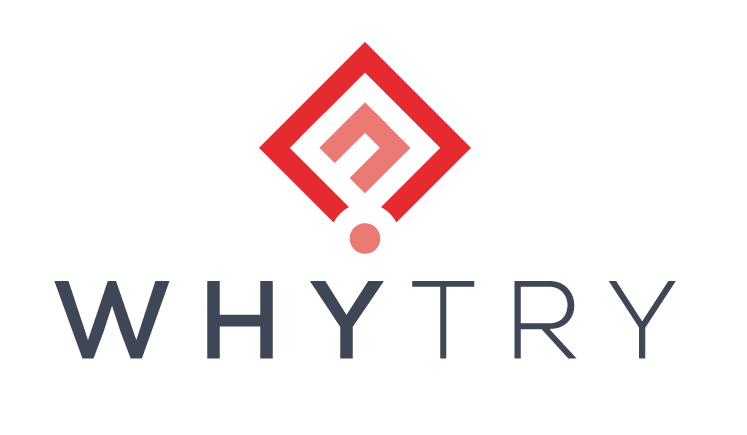 The Reality Ride 
(The Helpful Track)
Part 1
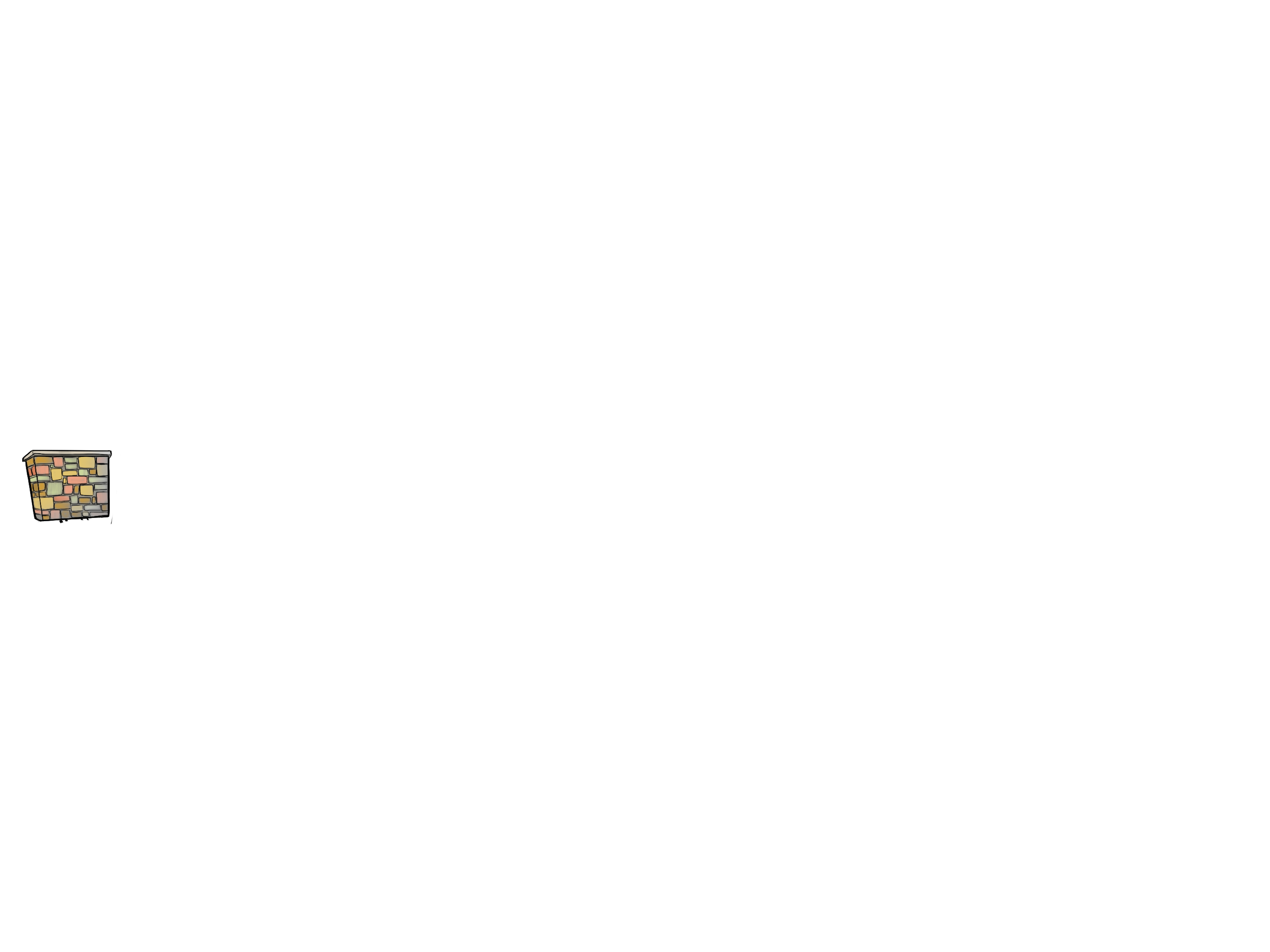 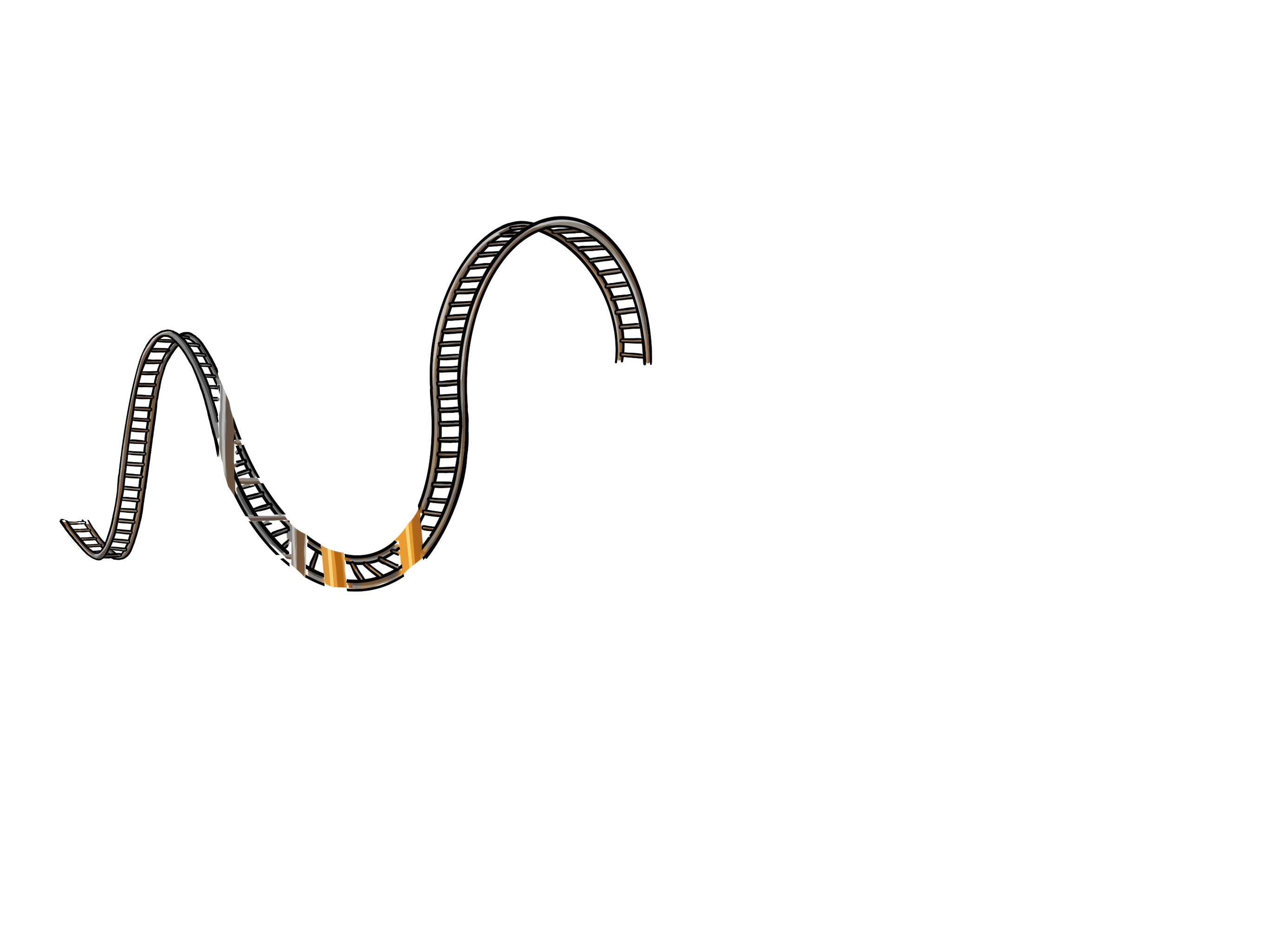 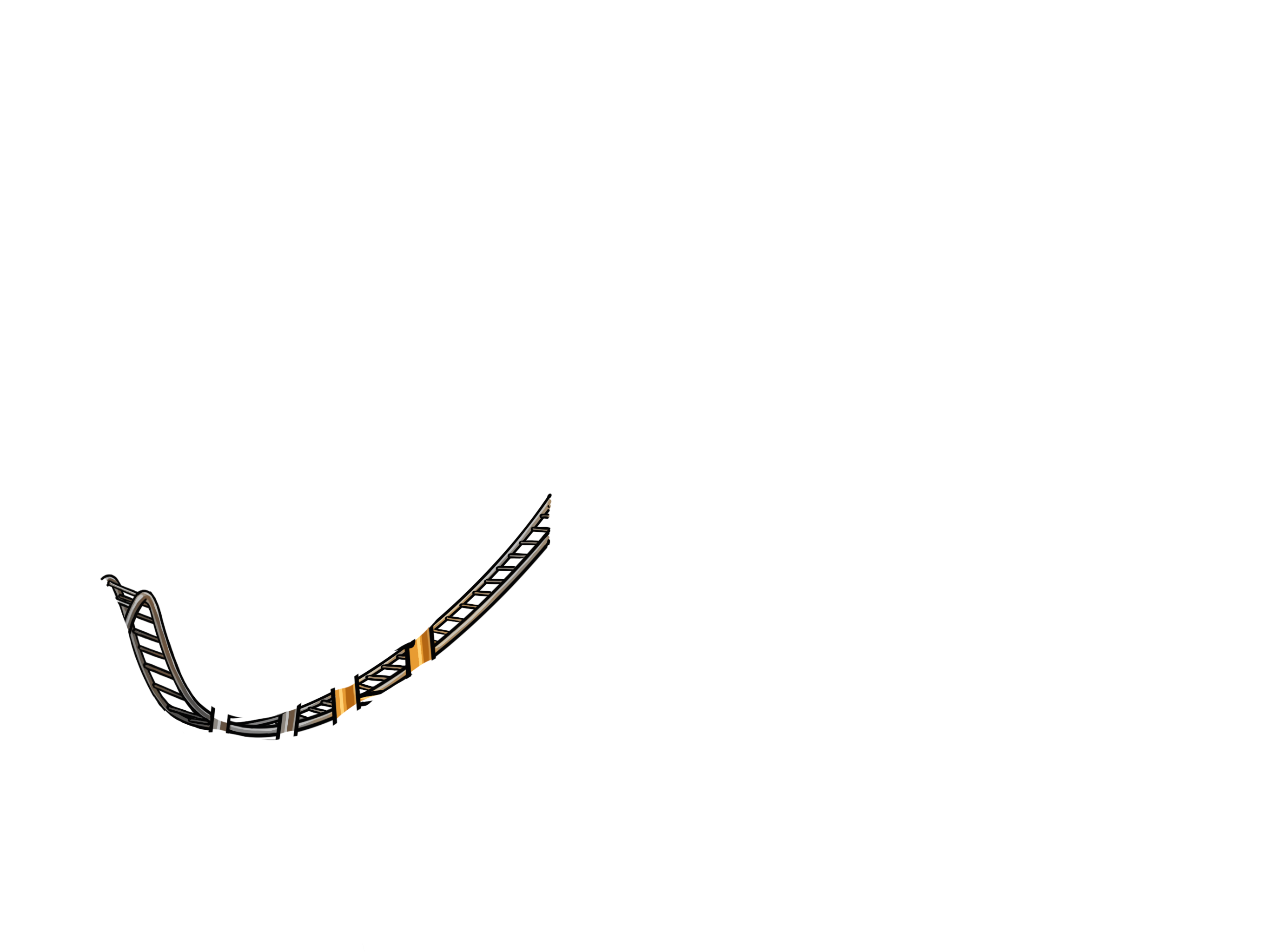 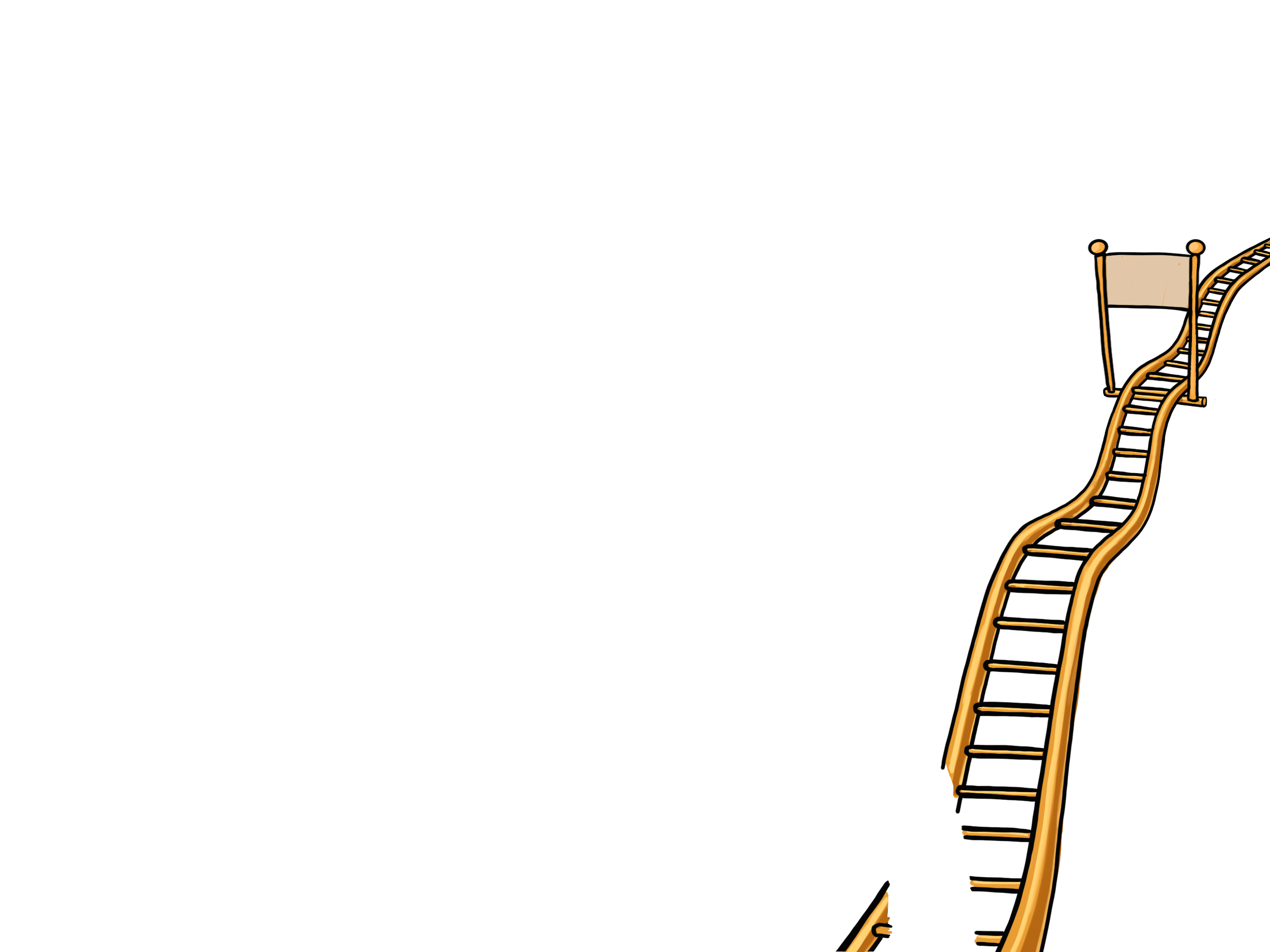 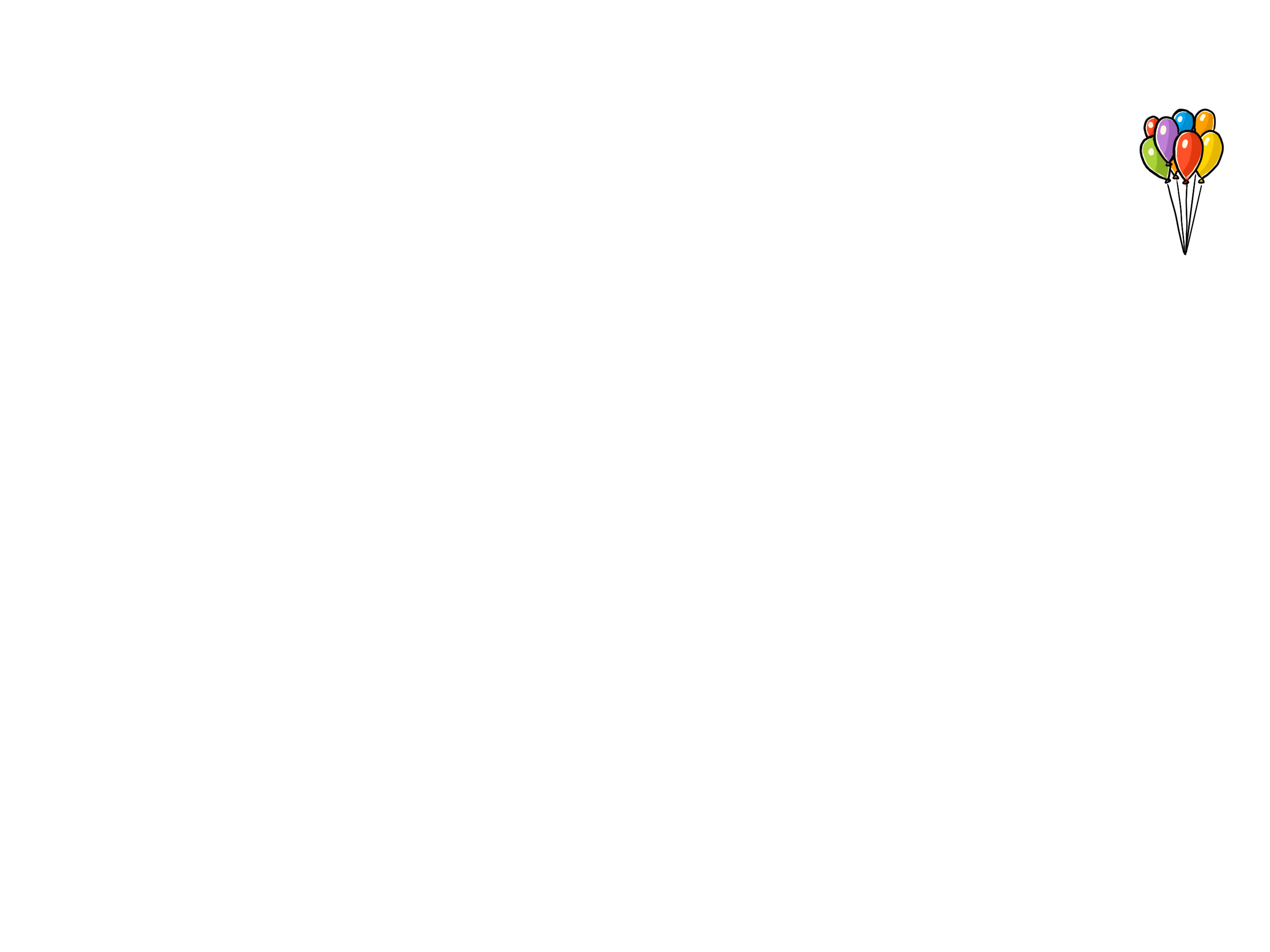 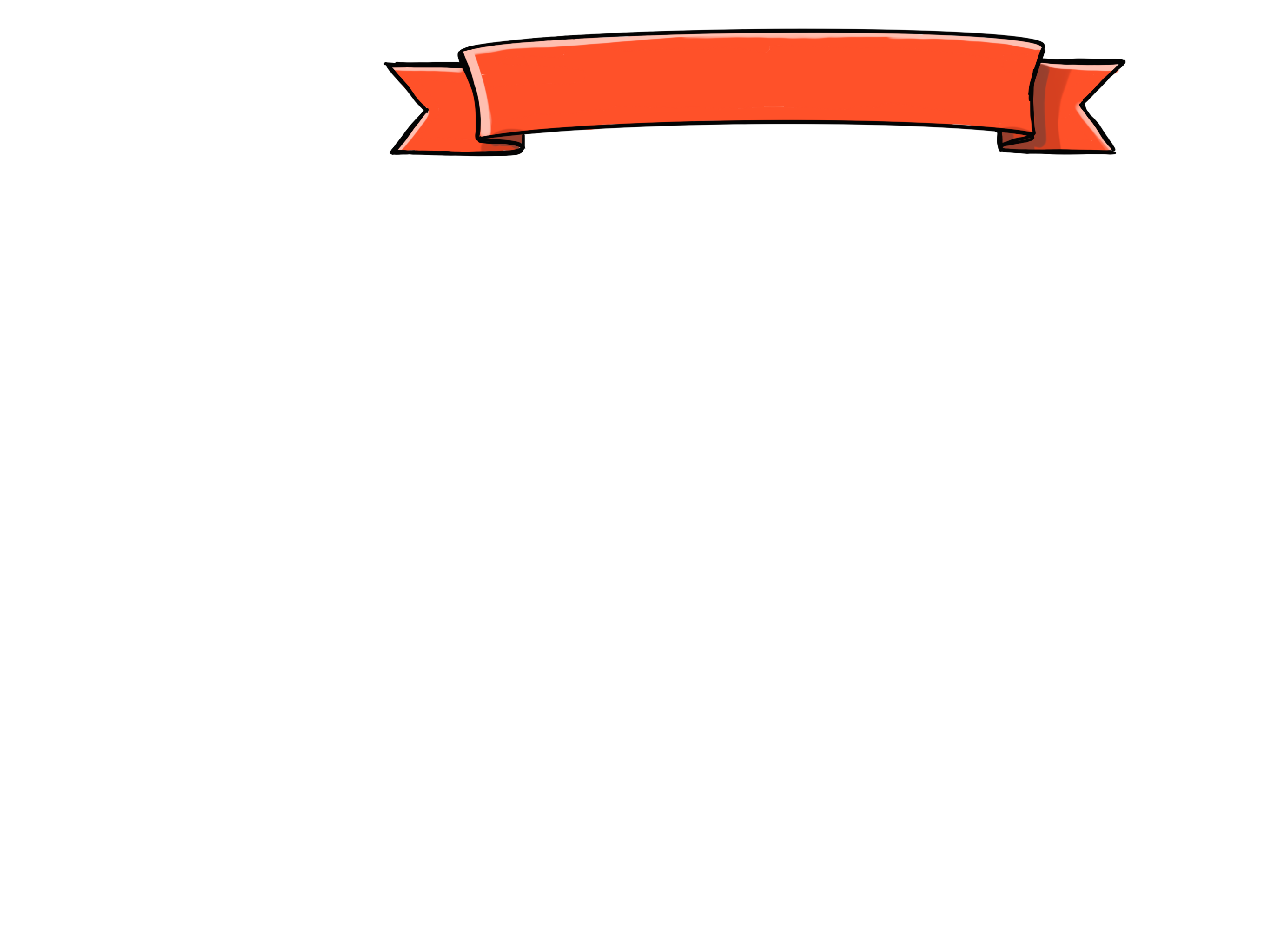 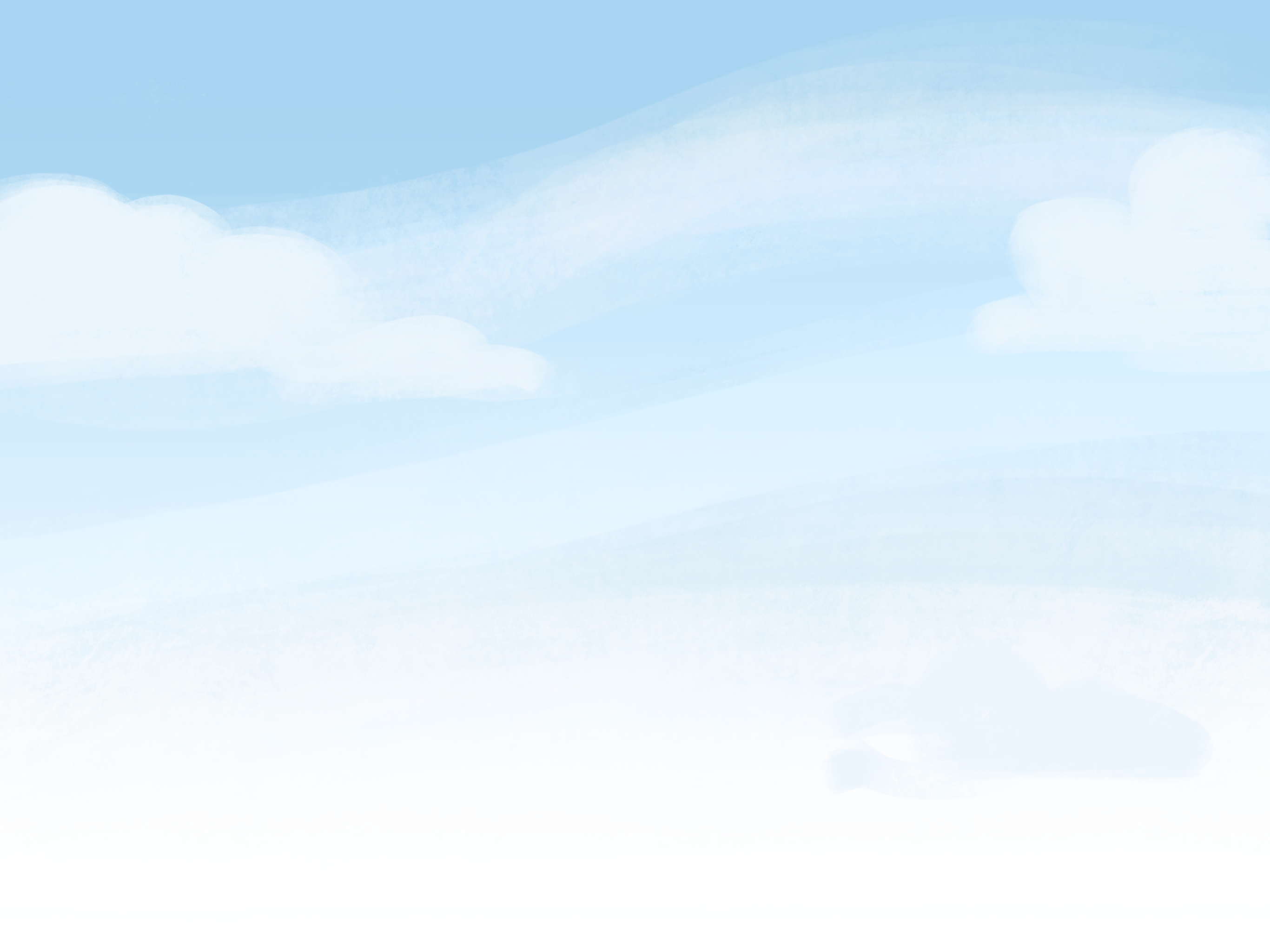 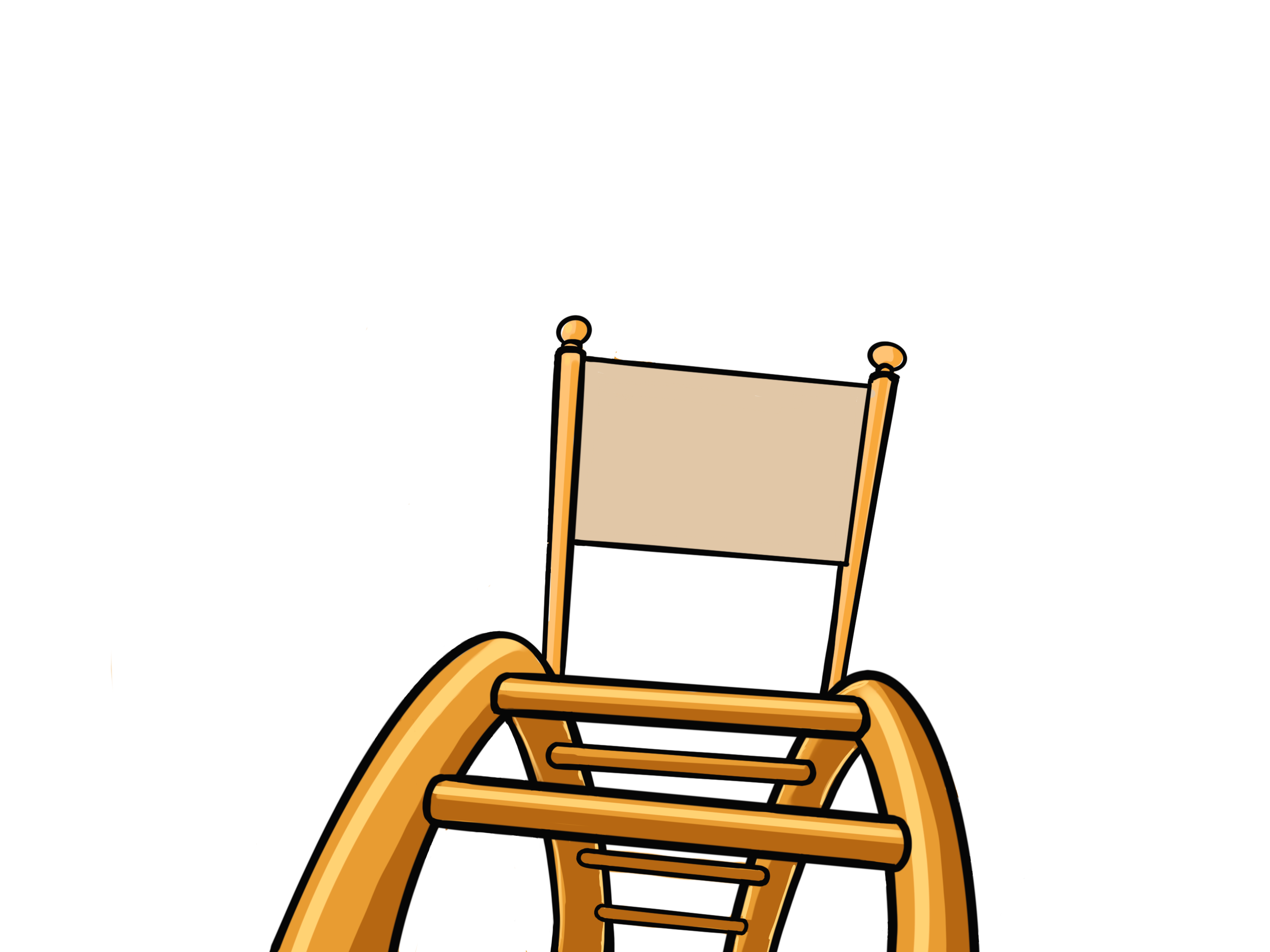 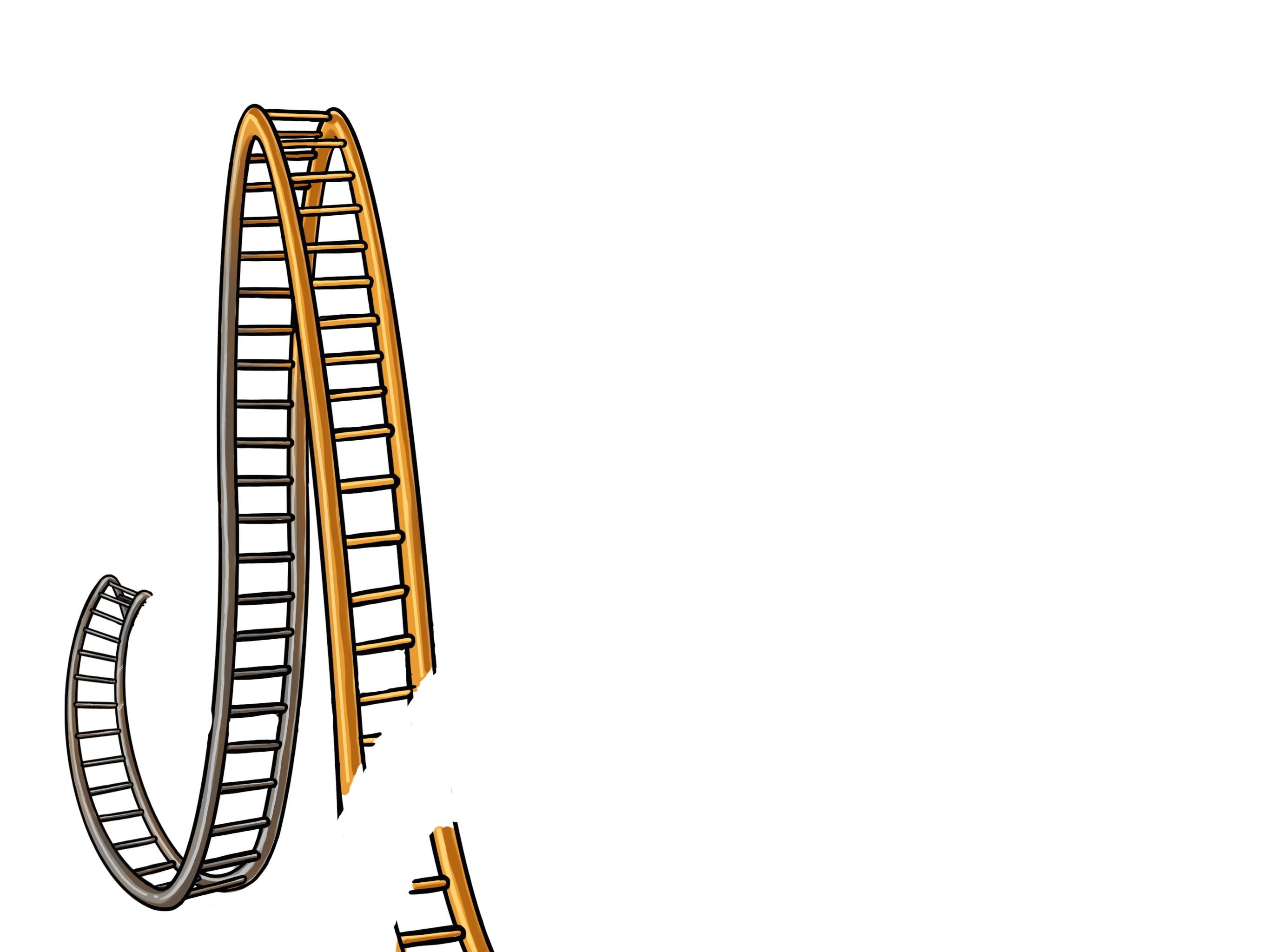 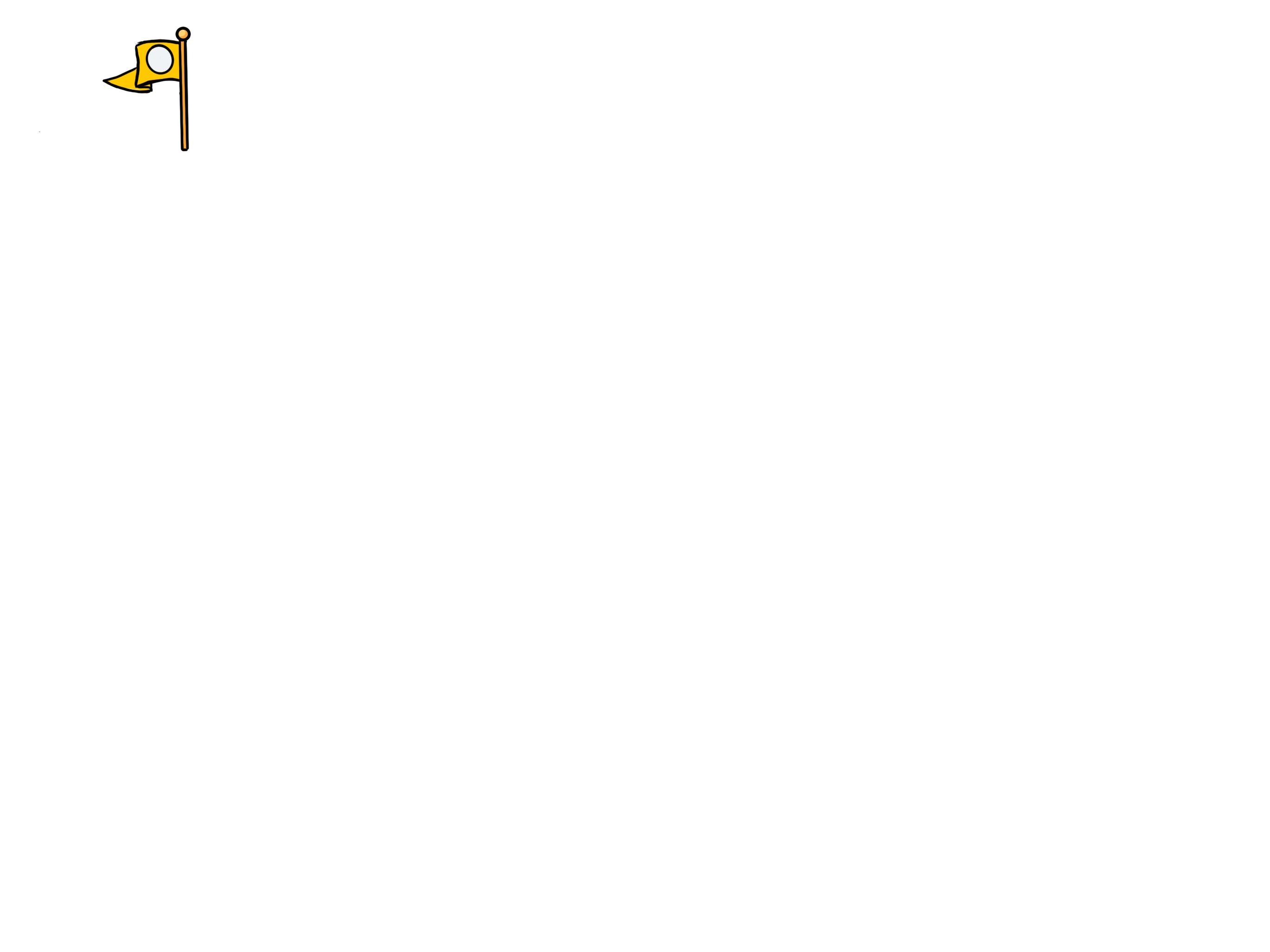 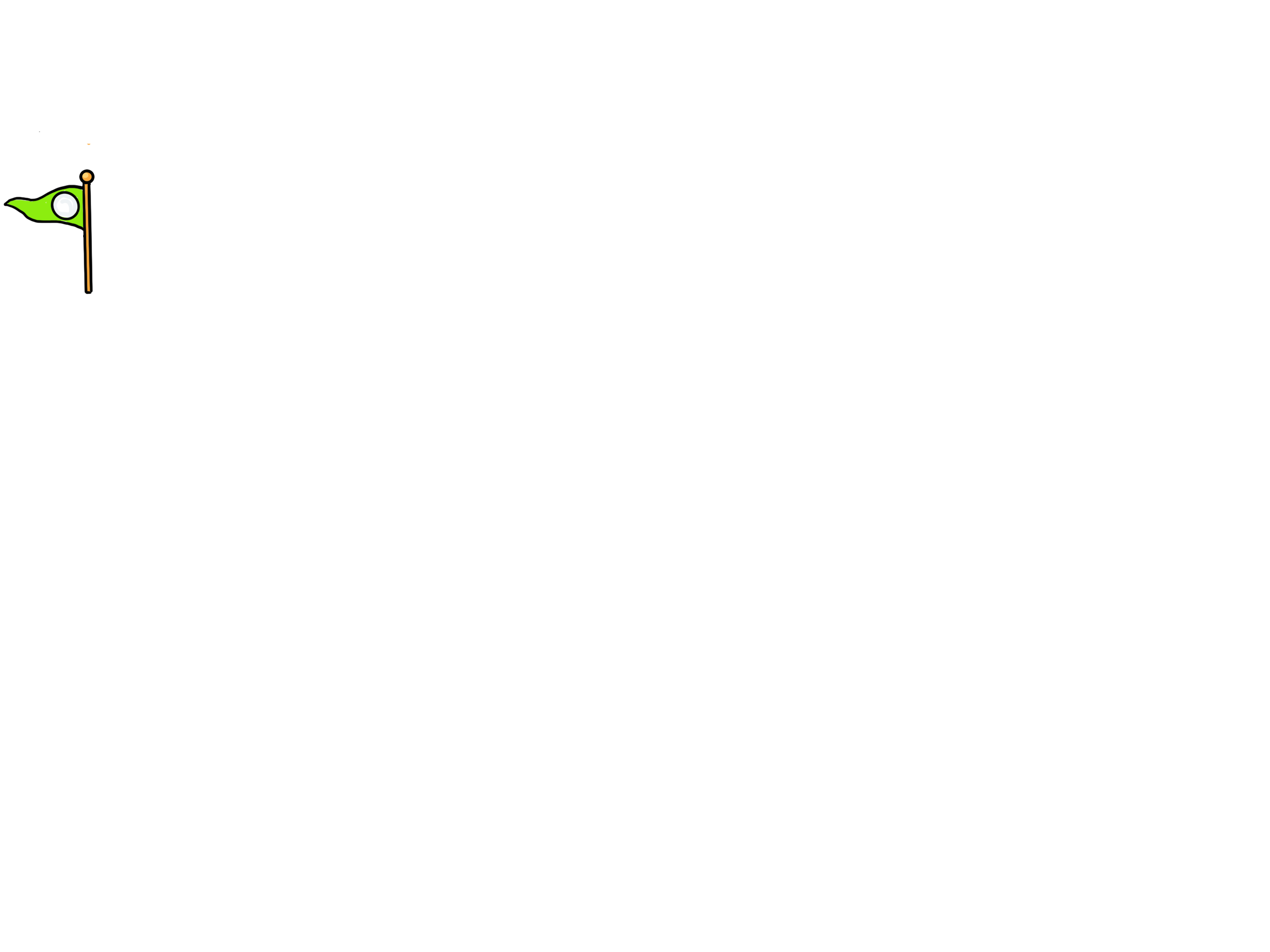 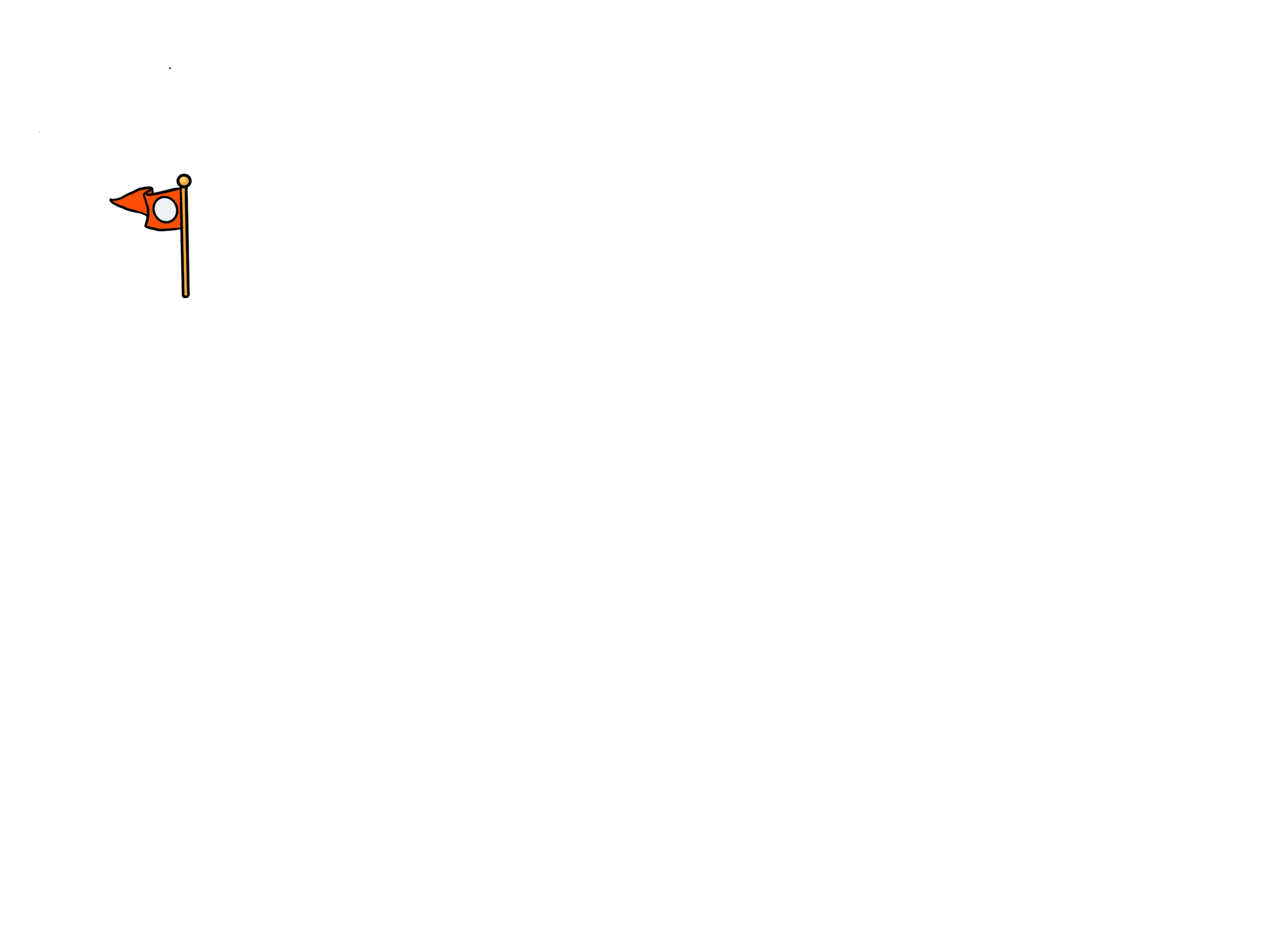 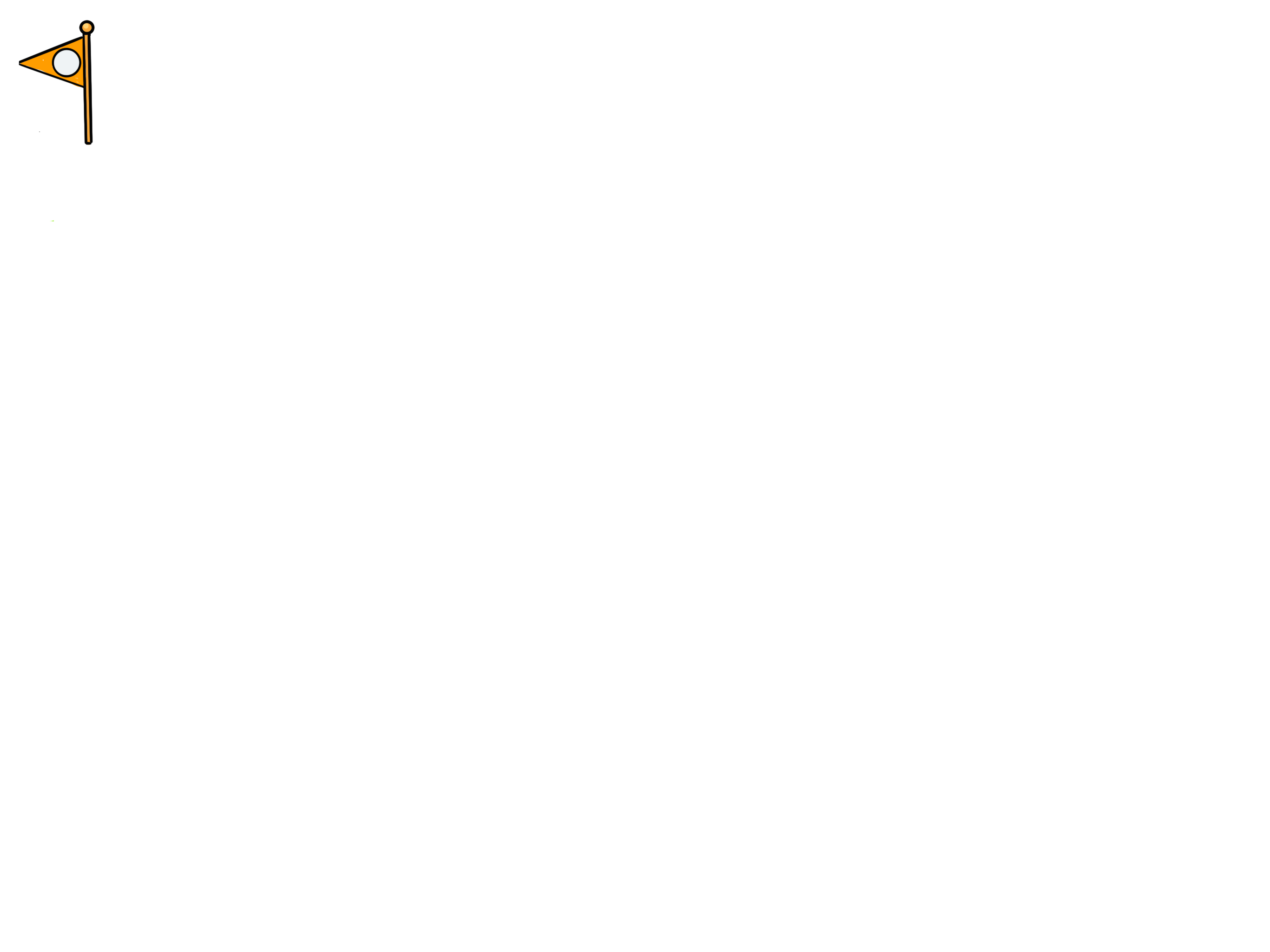 3
1
2
4
The Helpful Track
Finish
Stop
Feel
Think
Choose
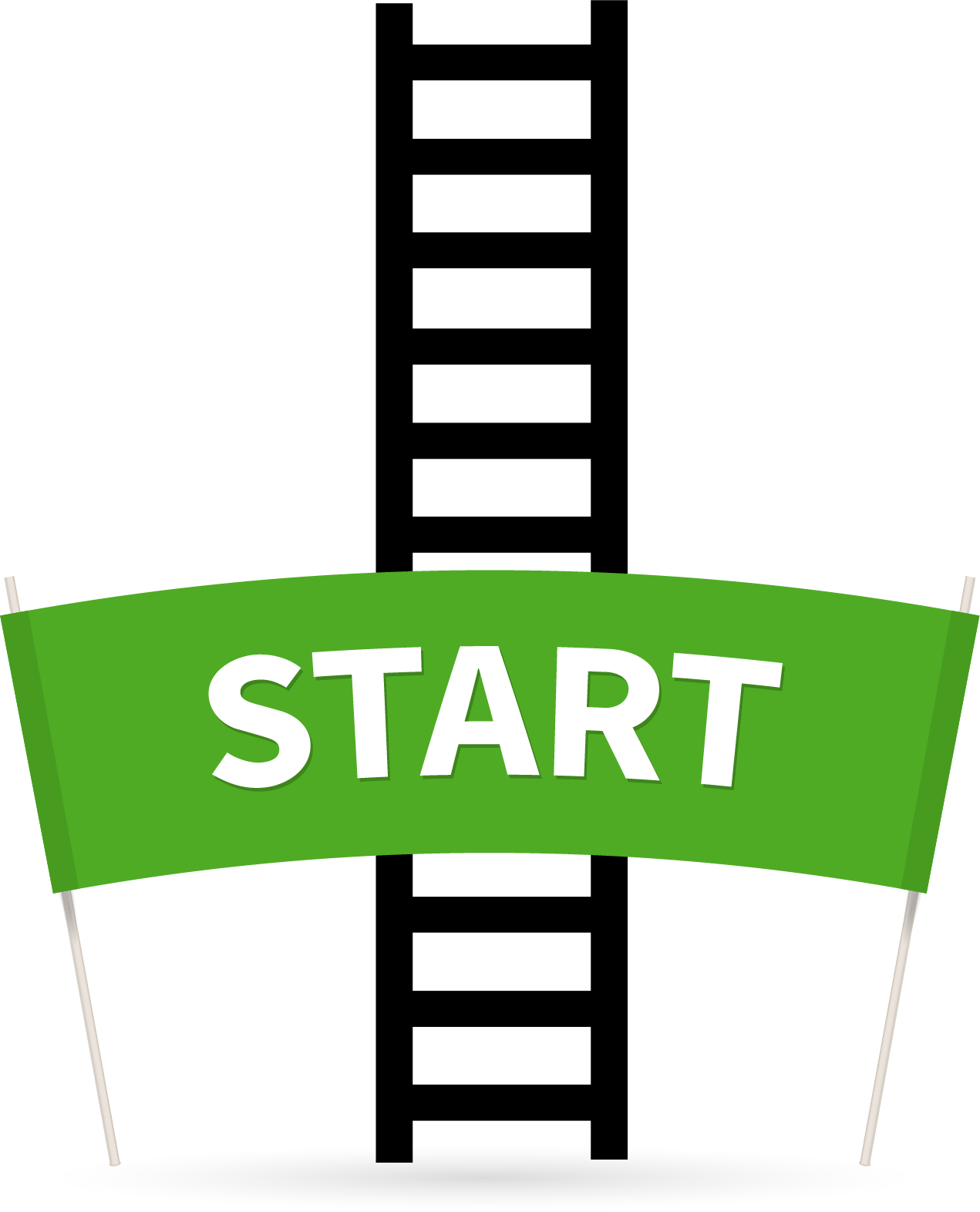 ACTIVITY:
“Follow The  Track”
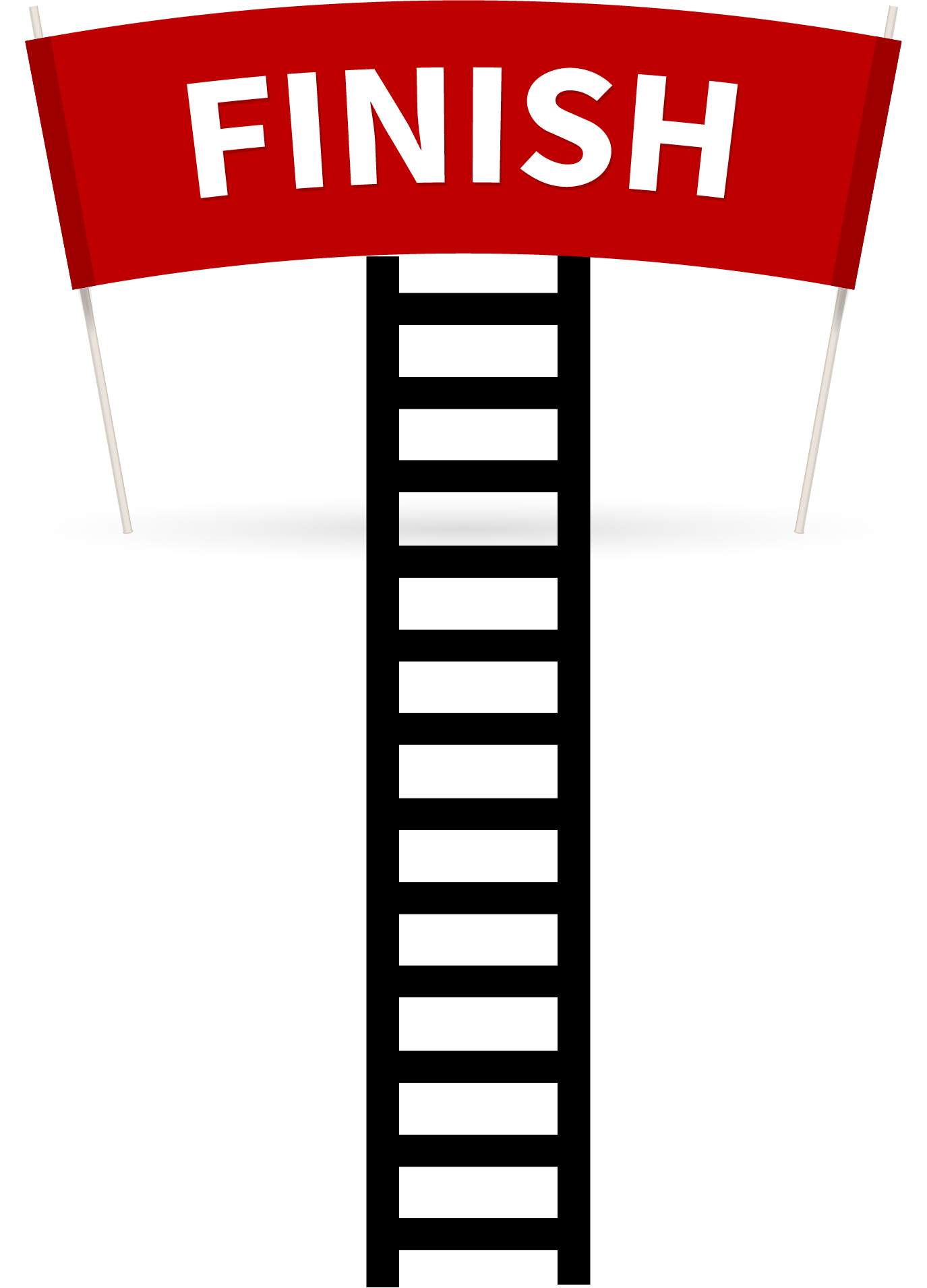 Make a decision and pick a track to go on, then go stand by the green sign at the start of the track!
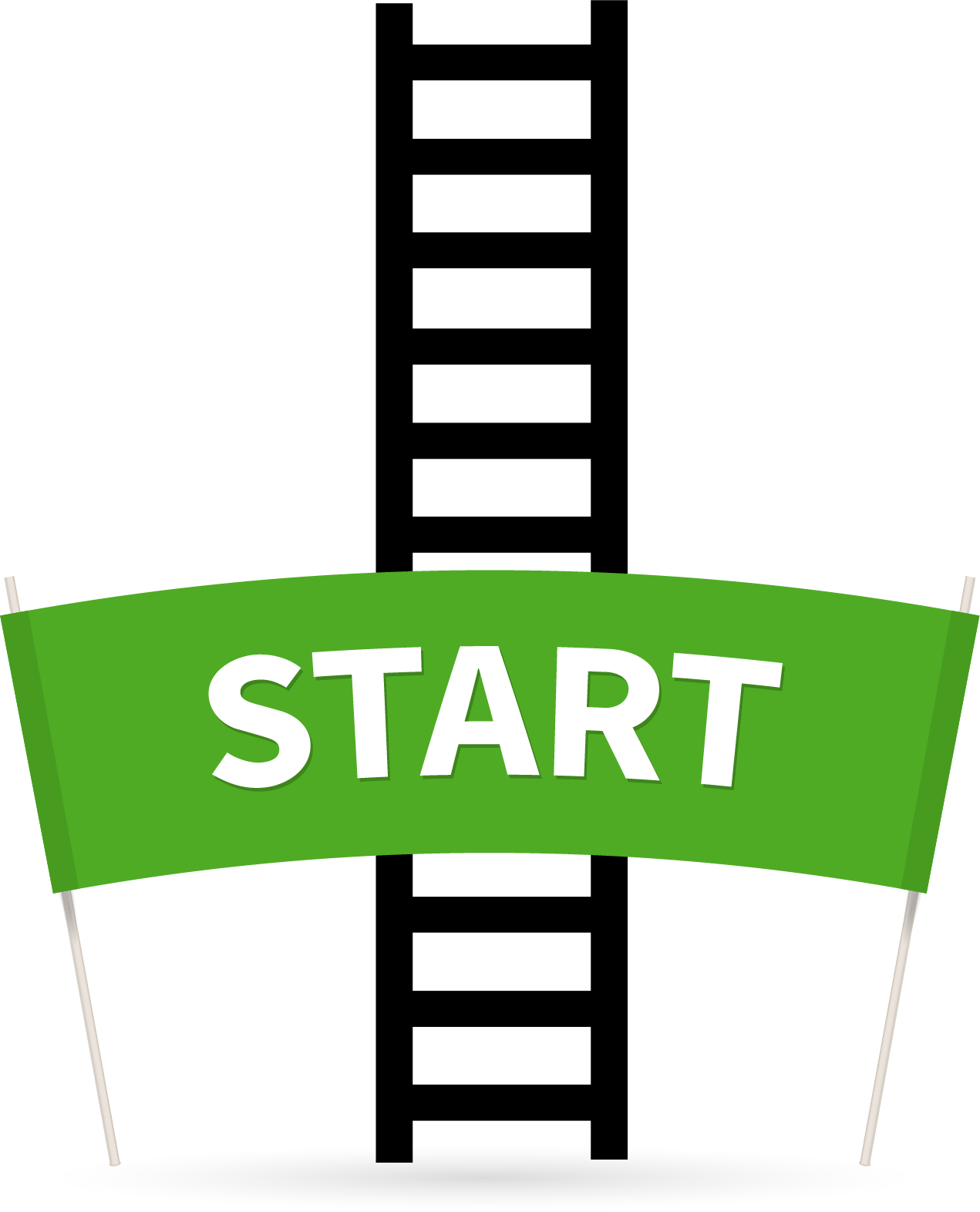 ACTIVITY:
“Follow The  Track”
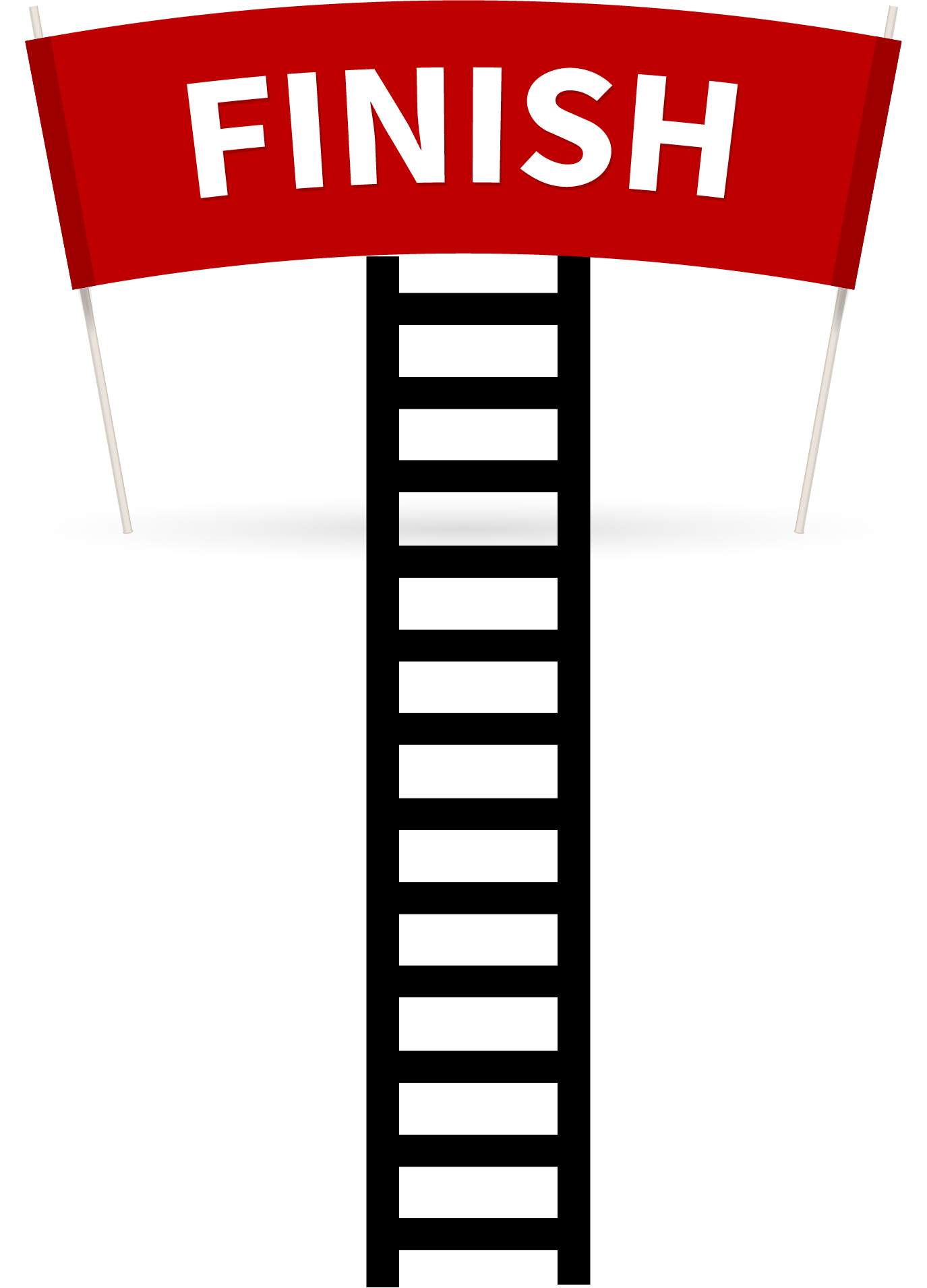 When I say “go” start your track!
GO!
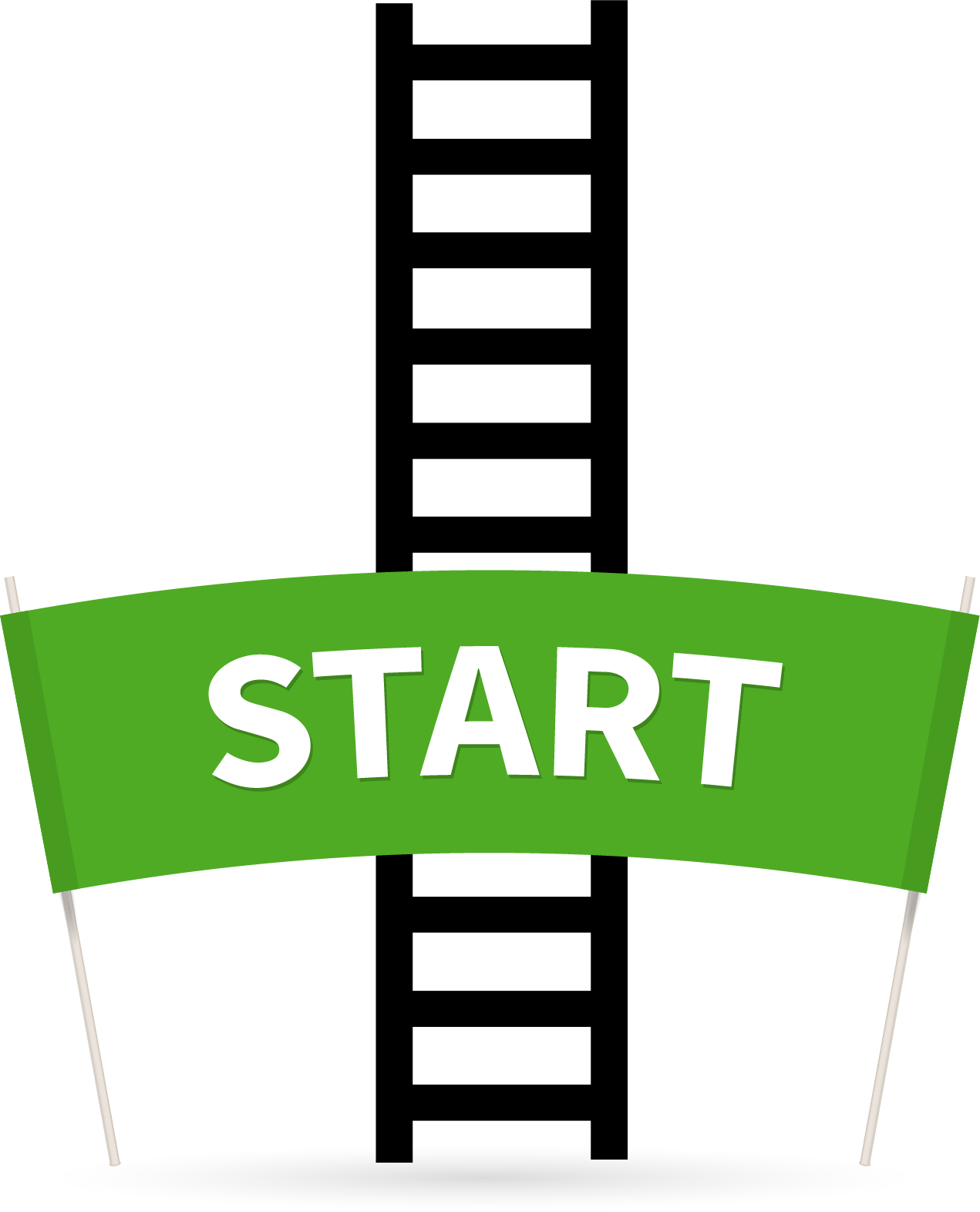 Questions:
What did you think of that?
Did any of you have a favorite track or a favorite part?
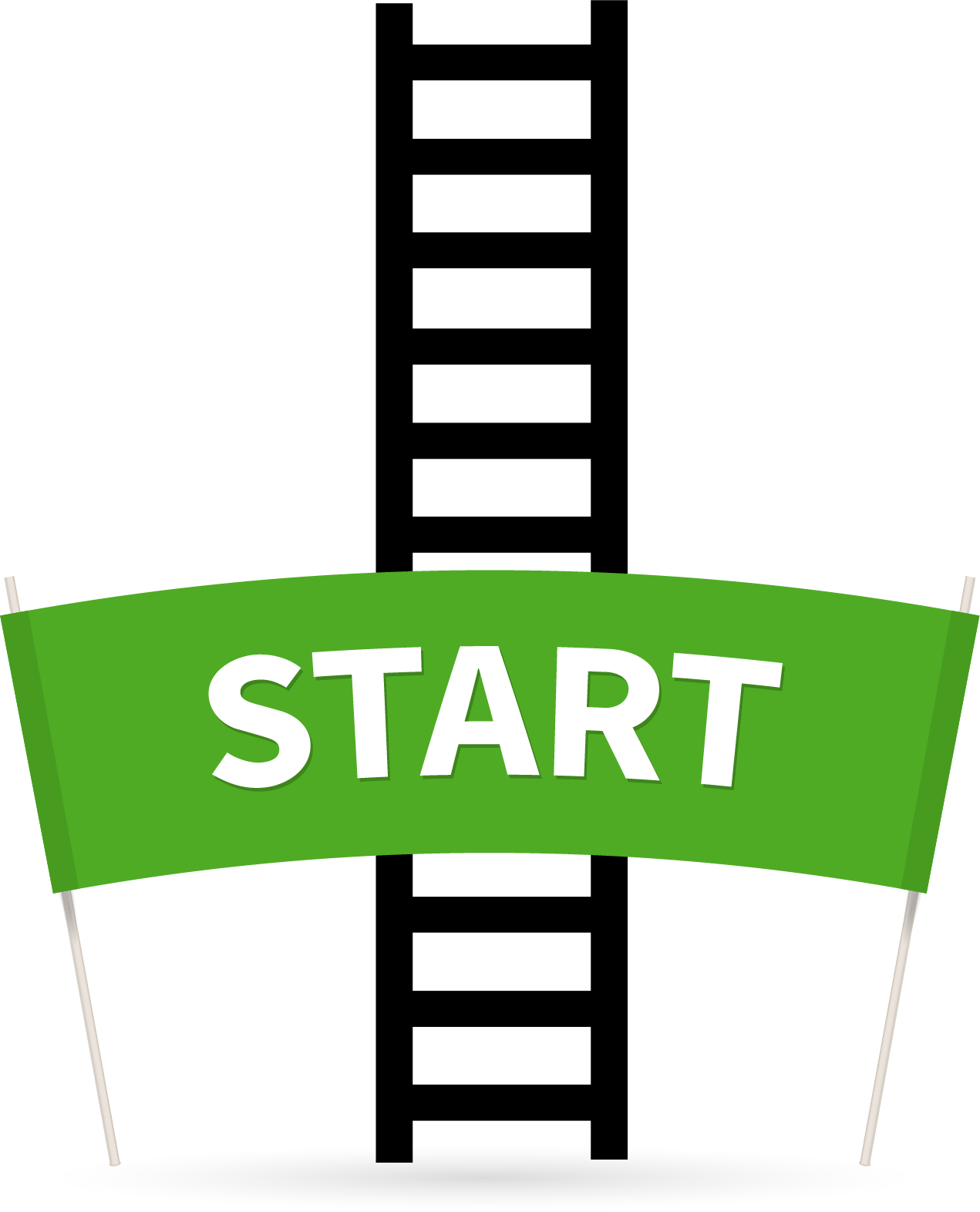 “getting on a track can be like making a choice that will take us someplace”
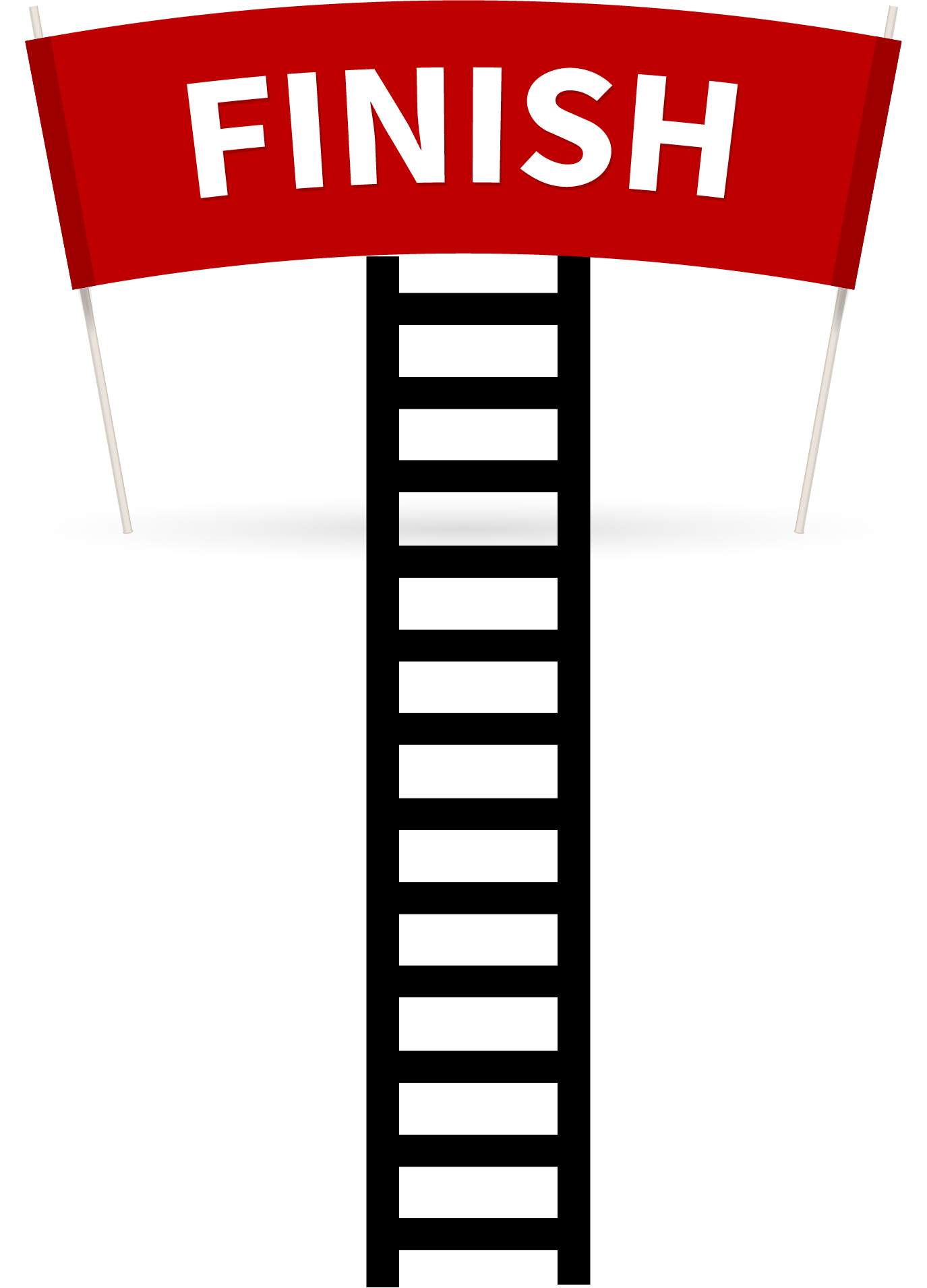 “Some choices we make can be more helpful and lead us to places we want to go”
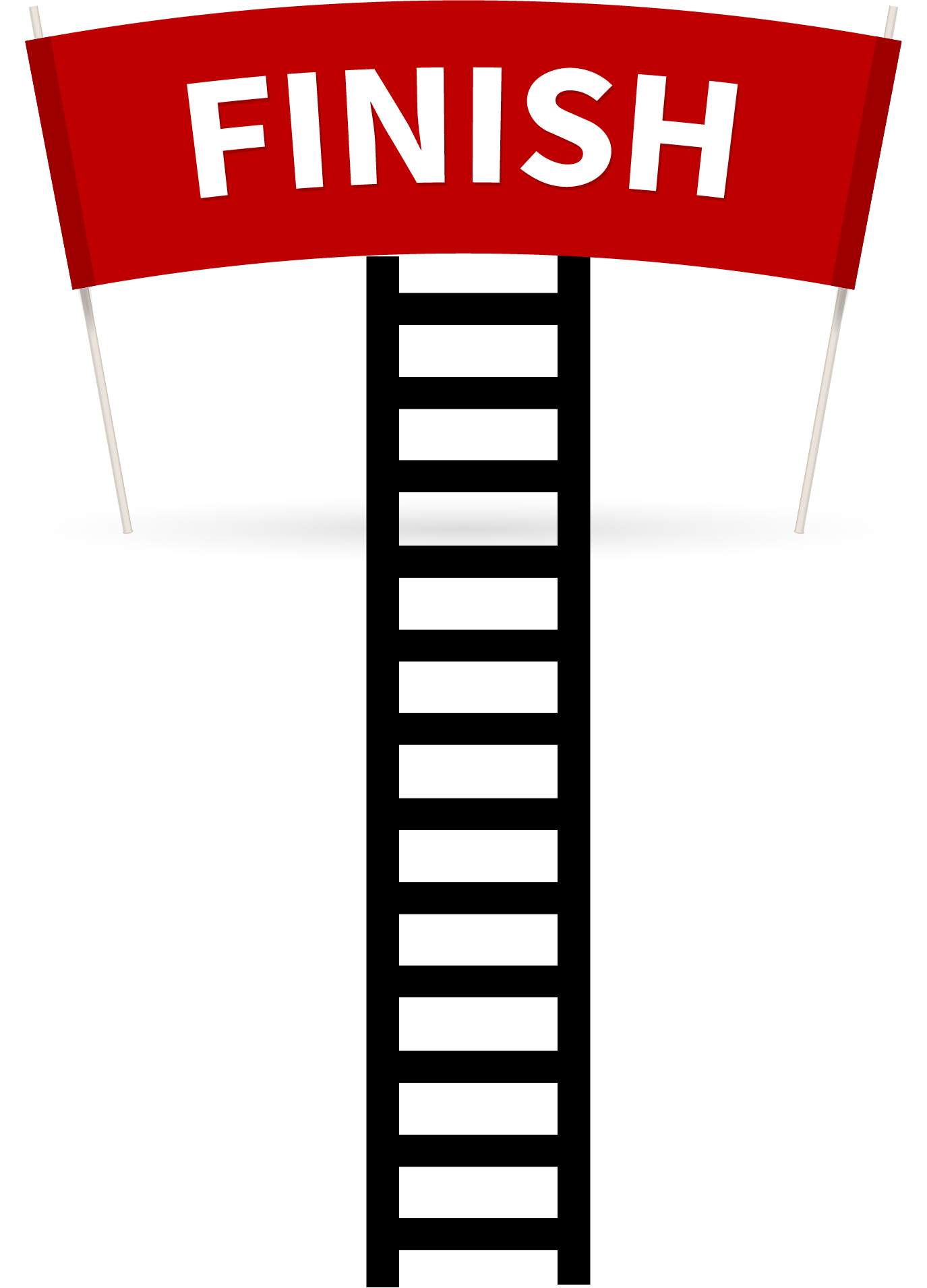 Questions:
What was hard about staying on track?
What were some things that you did that were helpful to make it to the finish?
Story Example: 
“My Magical Choices”
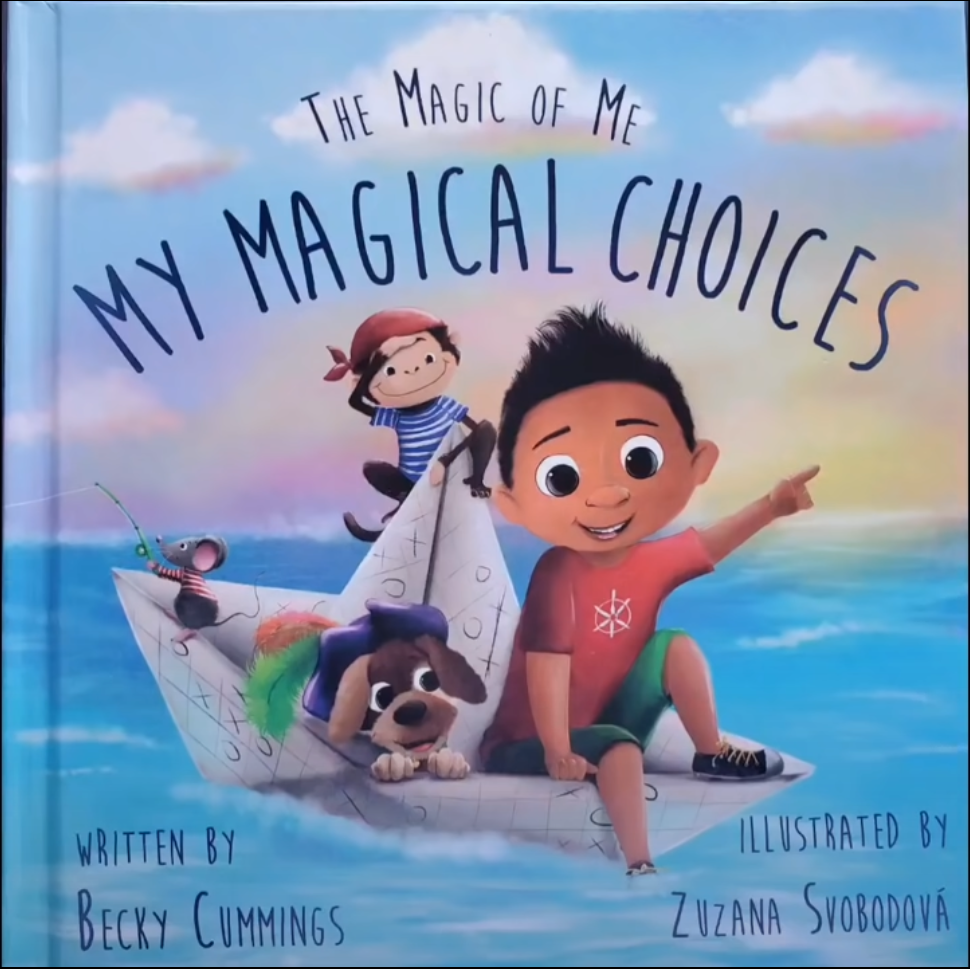 Story Example: 
“My Magical Choices”
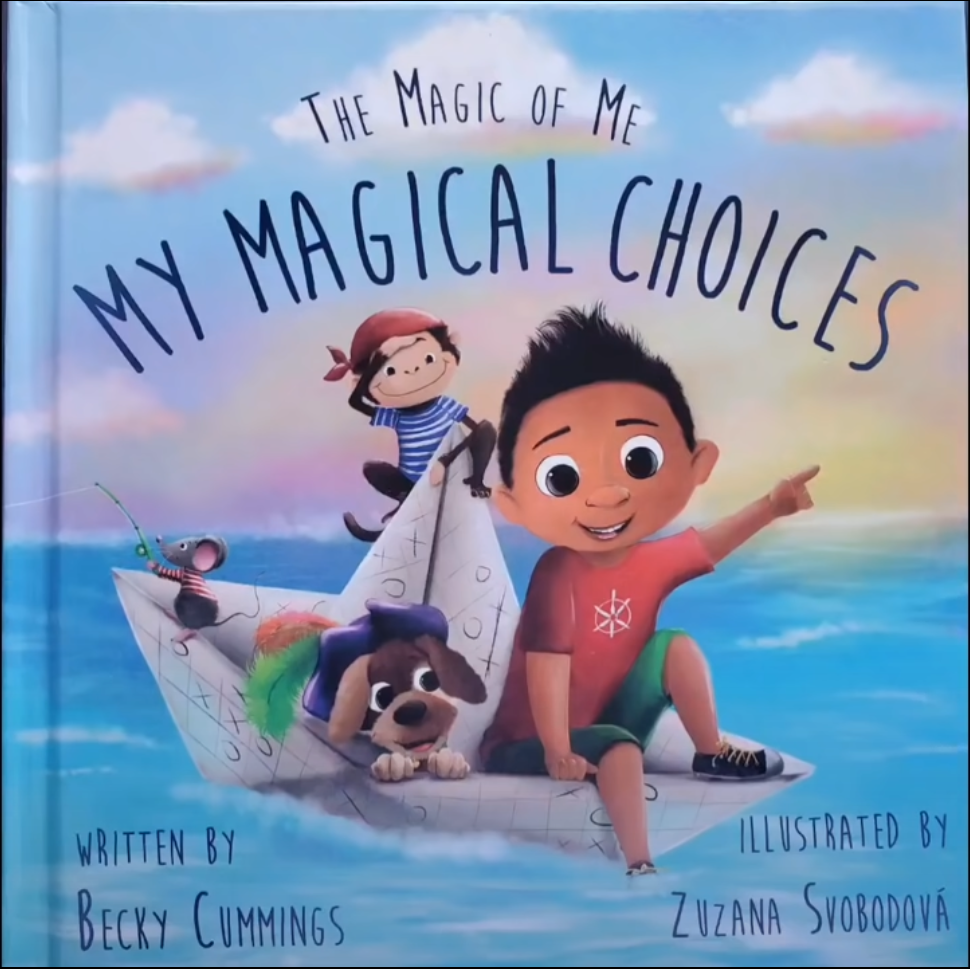 Booster: Art Activity
“My Own Helpful Track”
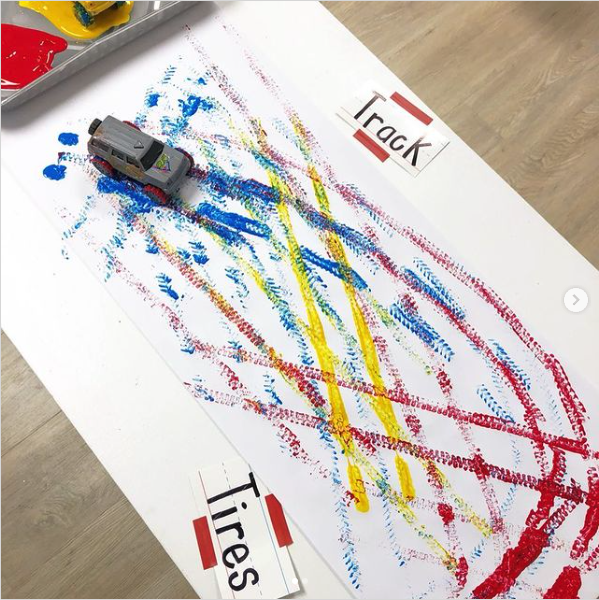